Plano de Governo
Guilherme dos Santos, Ludmilla Guedes, Priscila Lannes
História do Partido
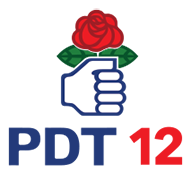 PARTIDO DEMOCRÁTICO TRABALHISTA
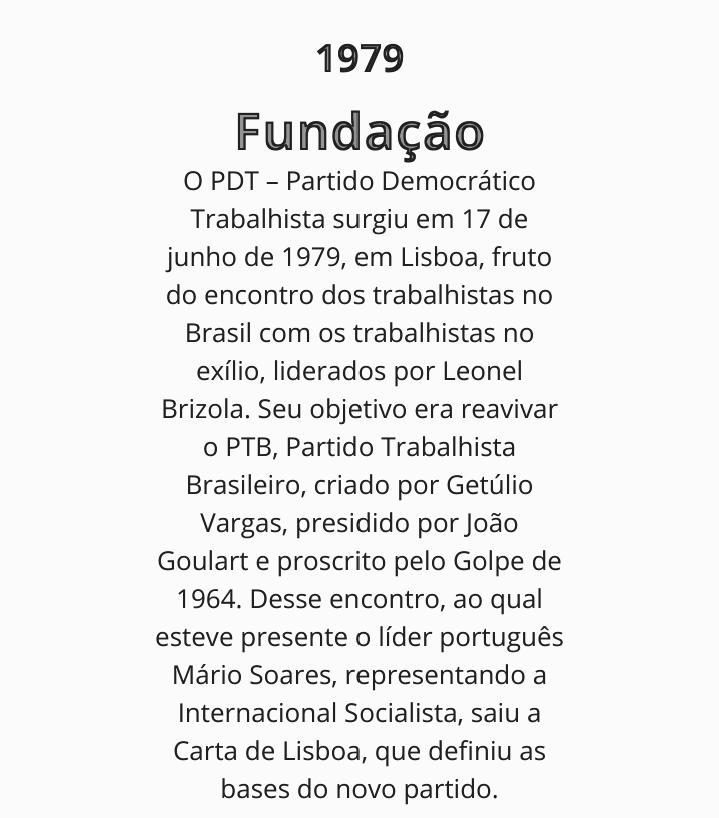 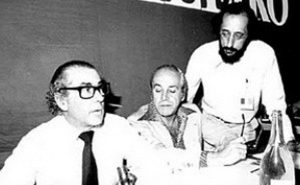 O PDT é um dos mais tradicionais partidos políticos brasileiros. 
Foi criado após a abertura política no final do regime militar.
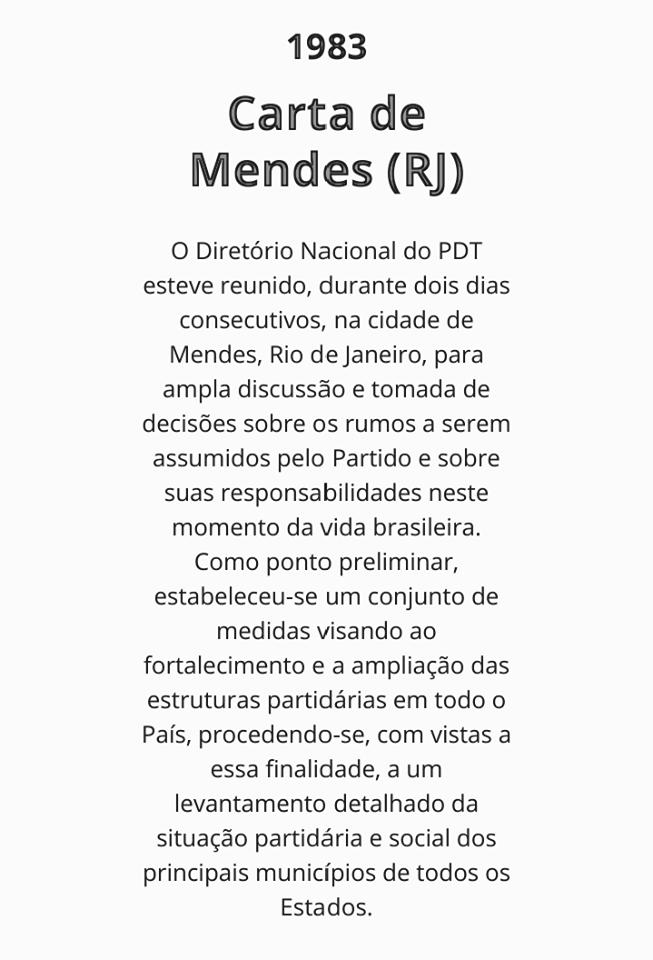 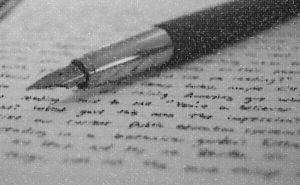 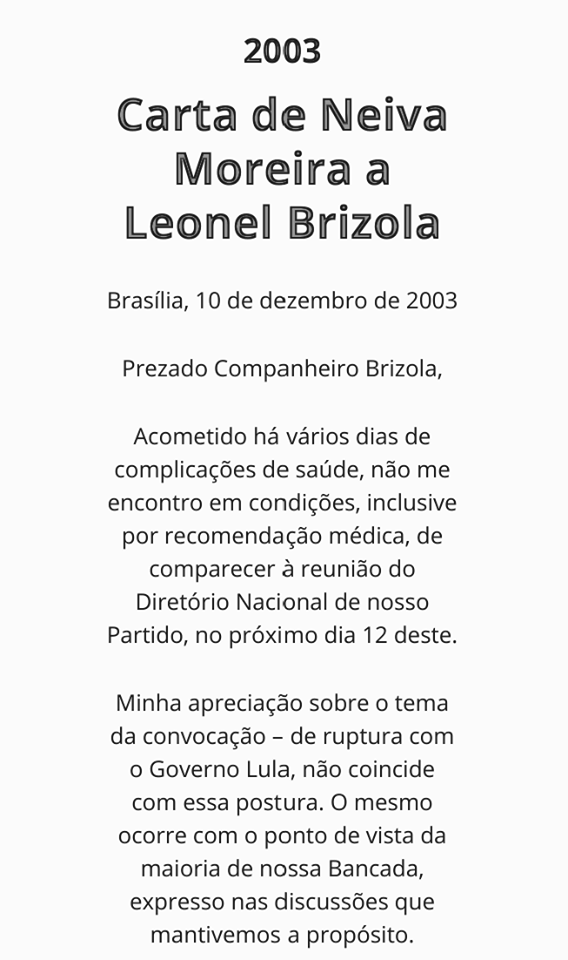 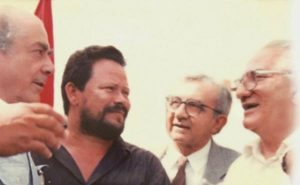 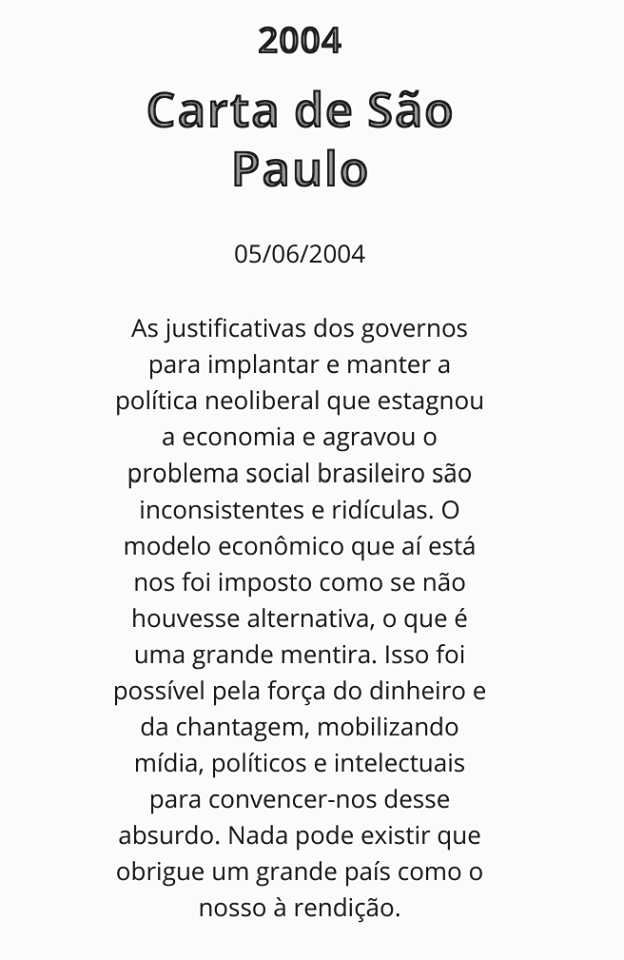 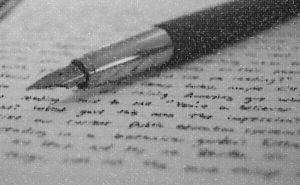 Sua simbologia é a "mão segurando a rosa", representando a social-democracia (a rosa é o socialismo e a mão, os valores humanistas e democráticos) símbolo da Internacional Socialista, da qual ao partido faz parte
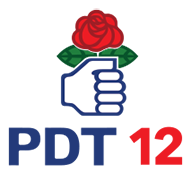 Situação Atual do Partido
Dados do Tribunal Superior Eleitoral colocam o PDT na lista dos partidos grandes (mais de 1,2 milhões de filiados), como o quinto maior partido do país;
Os recentes anos do PDT caracterizam-se pela busca de um novo posicionamento político e ideológico após o falecimento de Leonel Brizola, seu principal líder e fundador;
Há uma divisão entre os que continuam a defender os princípios trabalhistas e socialistas norteadores da elaboração da Carta de Lisboa (dotados de um posicionamento mais à esquerda que o próprio PT) e os que reivindicam uma visão mais pragmática e conservadora da atividade política. Esses últimos em geral são políticos que já foram filiados a outros partidos;
O partido se posicionou oficialmente contra o processo de impeachment de Dilma Rousseff, mas, na votação da Câmara dos Deputados do Brasil, forneceu 6 votos favoráveis, 12 contrários e 1 abstenção;
O PDT ocupa a sexta posição no ranking da corrupção, com 23 cassações, atrás do DEM, PMDB e PSDB, PP e PTB;
Bancada na Câmara dos Deputados:  19 deputados;
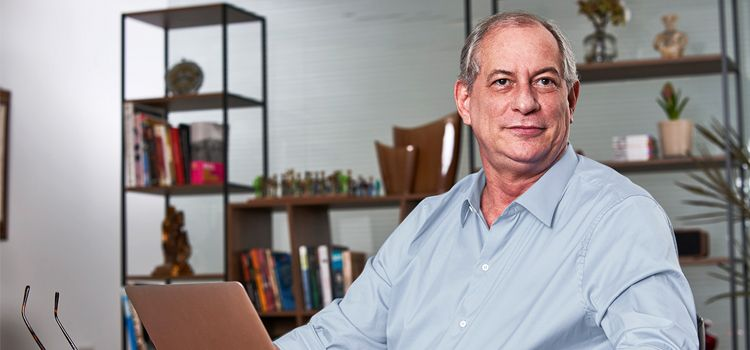 Quem é Ciro Ferreira Gomes?
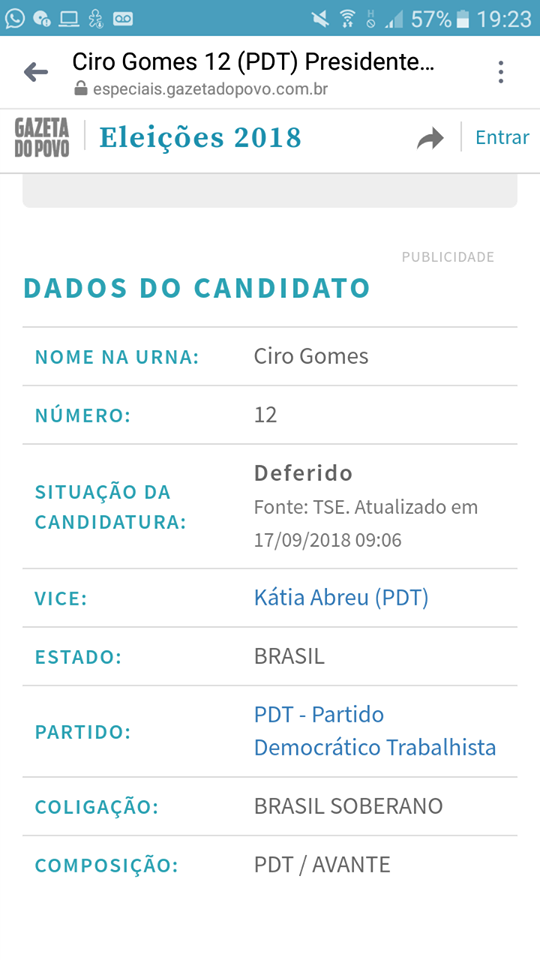 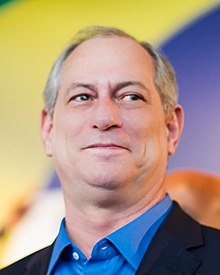 Biografia de Ciro Gomes
Ciro Ferreira Gomes nasceu em Pindamonhangaba, interior de São Paulo, filho de professores. Aos 4 anos de idade, sua família mudou-se para Sobral, Ceará, onde Ciro cresceu, estudou e aprendeu com os pais a valorizar a educação. Em Fortaleza, Ciro Gomes passou em primeiro lugar no vestibular, participou do movimento estudantil, formou-se em Direito pela Universidade Federal do Ceará (UFC) e tornou-se professor universitário.
Linha do tempo da participação política de Ciro Gomes
1982 - Ainda muito jovem, aos 24 anos, Ciro ingressou na vida pública, elegendo-se deputado estadual no Ceará; 
1986 -  reelegeu-se deputado estadual, num amplo movimento popular que pôs fim à chamada “era dos coronéis”. Foi líder do governo de Tasso Jereissati na Assembleia Legislativa, defendendo a renovação política e lutando pelo fim dos privilégios na administração pública.
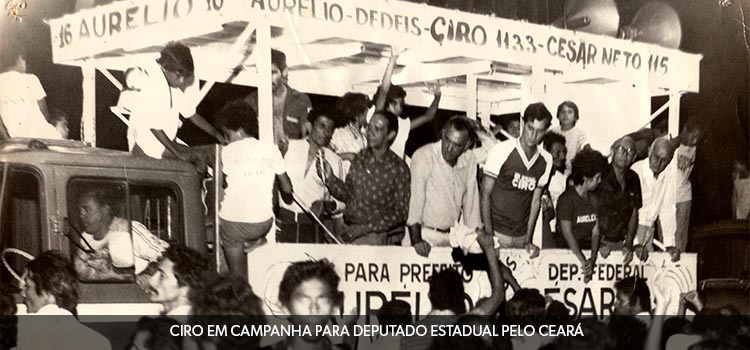 1988 - com apenas 31 anos, foi eleito prefeito de Fortaleza, o mais jovem da história da capital cearense;
1990 - Ciro elegeu-se governador do Ceará em 1990, o mais jovem da história do país. Aumentou o PIB do Ceará em 32,5%. Quitou a dívida mobiliária do Estado.
1994 - Ciro Gomes foi convocado pelo então presidente Itamar Franco a assumir o Ministério da Fazenda para comandar a economia e conter ataques especulativos que ameaçavam o Plano Real;
1995 - Ciro foi estudar nos Estados Unidos como pesquisador-visitante da escola de Direito de Harvard;
1998 a 2002 - a volta dos Estados Unidos, foi duas vezes candidato a presidente, quando no segundo turno apoiou Lula contra Serra;
2003 - foi convidado por Lula para ser ministro da Integração Nacional. Ciro tirou do papel e iniciou a Revitalização e Transposição do Rio São Francisco, que está leva água para as regiões secas do Nordeste;
2006 - Ciro Gomes foi o deputado federal mais votado do Brasil, proporcionalmente, com 667.830 votos;
2013 e  2014 - Ciro comandou a Secretaria de Saúde do Ceará, a convite do governador Cid Gomes;
2015 e 2016 -  Ciro atuou também na iniciativa privada como presidente da Transnordestina S/A e um dos diretores da Companhia Siderúrgica Nacional – CSN;
Já passou por 7 partidos ao longo de 37 anos de vida pública:

Começou no PDS, que sucedeu a Arena, legenda que dava sustentação ao regime militar; 
Depois passou por PMDB e ajudou a fundar o PSDB ao lado de Tasso Jereissati; No PSDB elegeu-se prefeito e governador do estado;
Migrou mais tarde para o PPS, partido pelo qual concorreu à Presidência da República em duas eleições, em 1998 e 2002 – nesta última fez mais de 10 milhões votos, mas terminou em quarto lugar. 
Em 2005 filiou-se ao PSB, depois passou Prona; 
Em  2015 está no PDT.
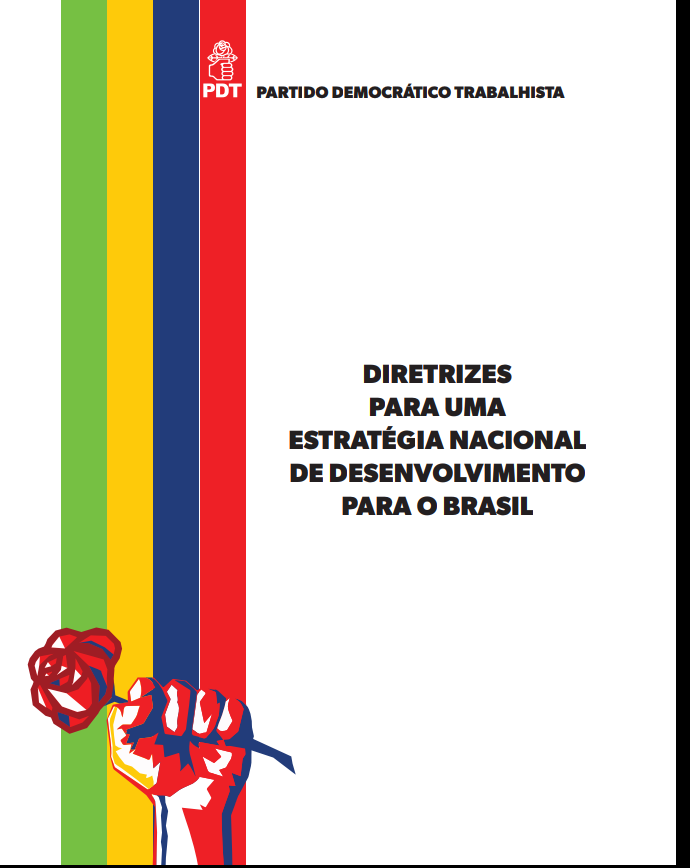 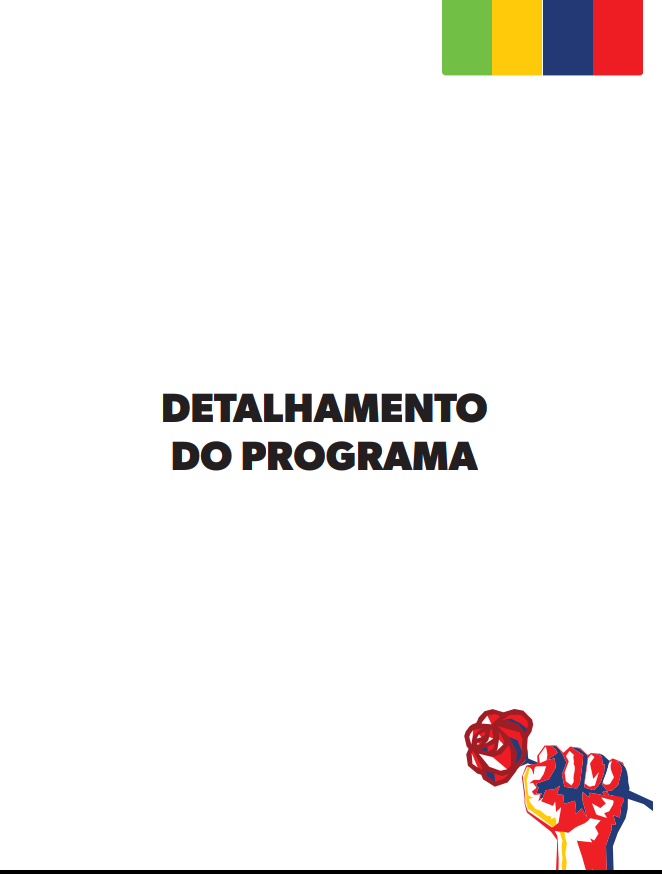 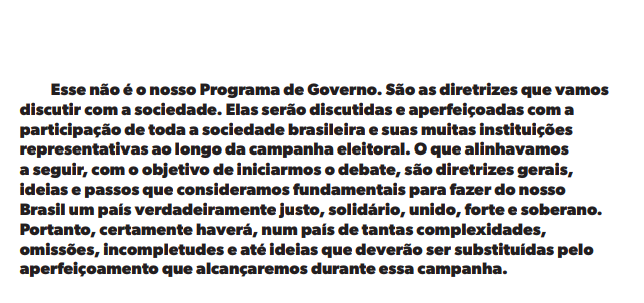 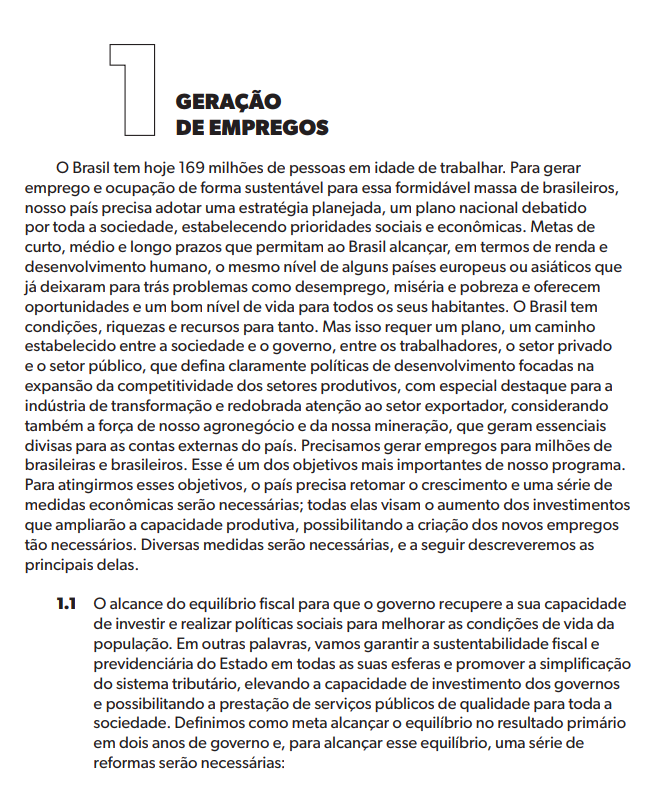 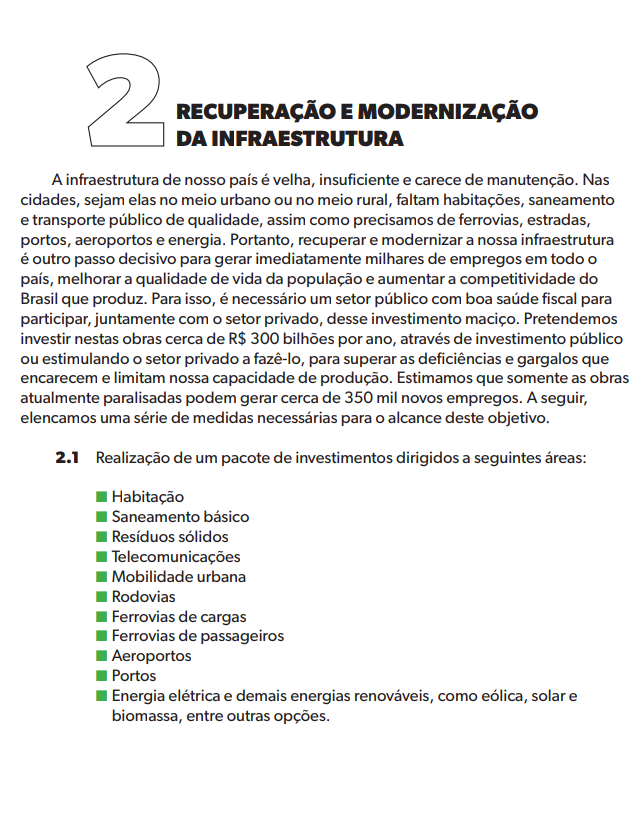 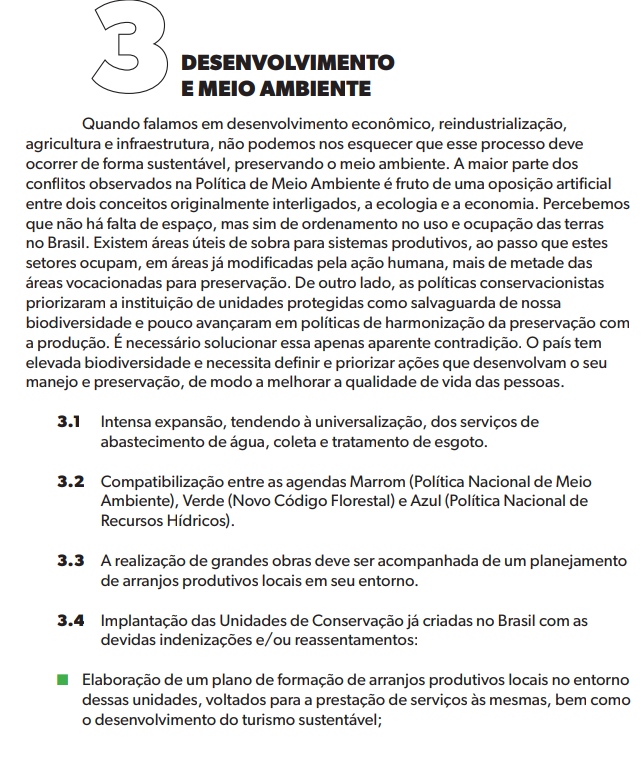 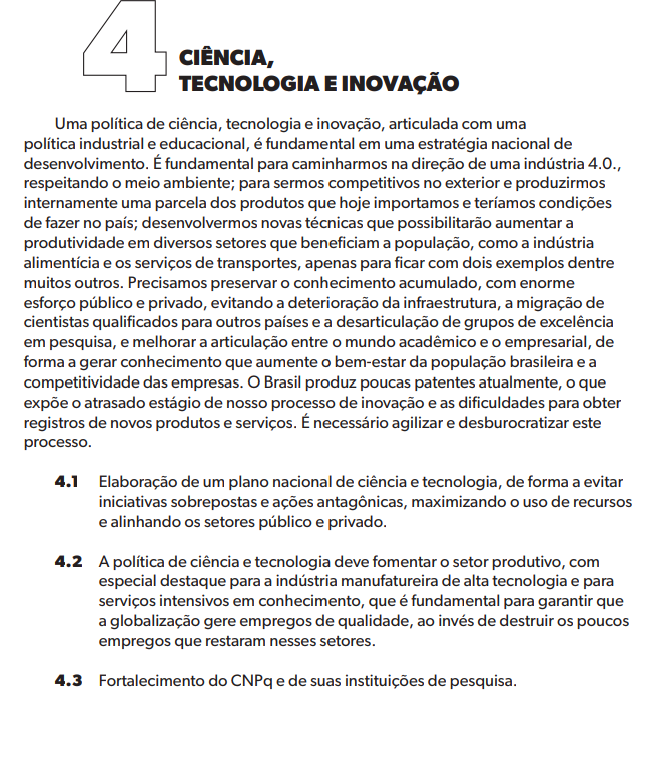 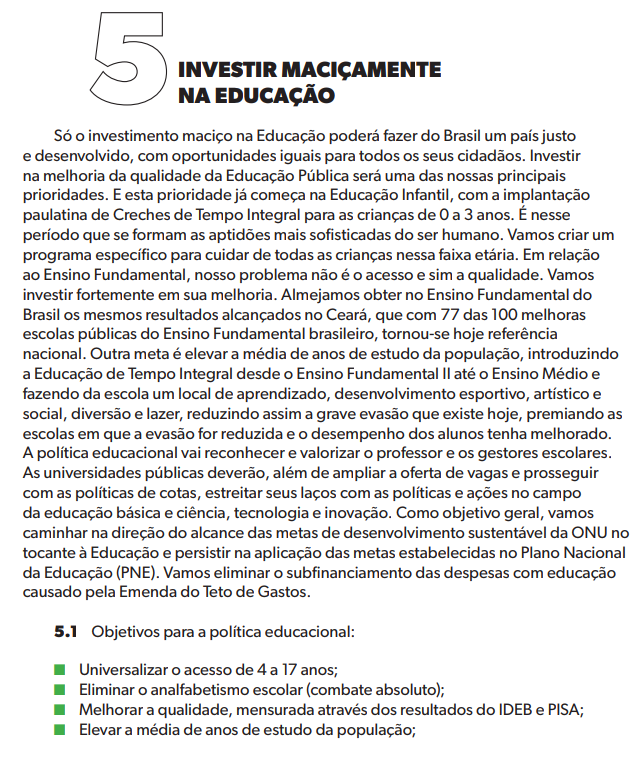 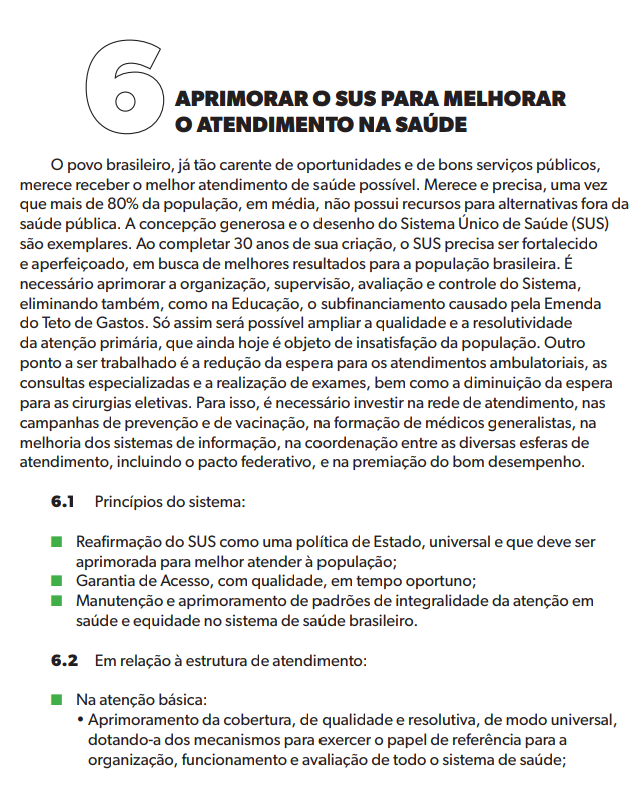 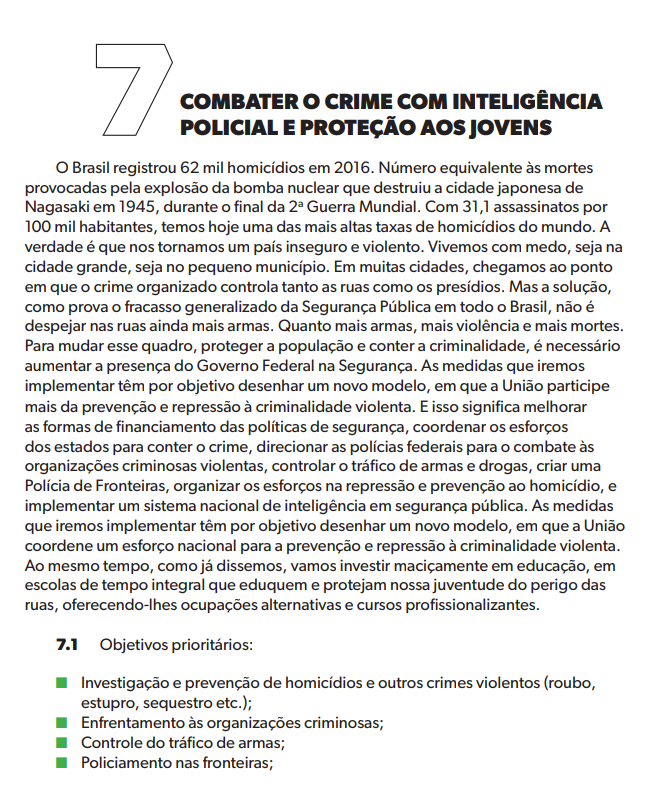 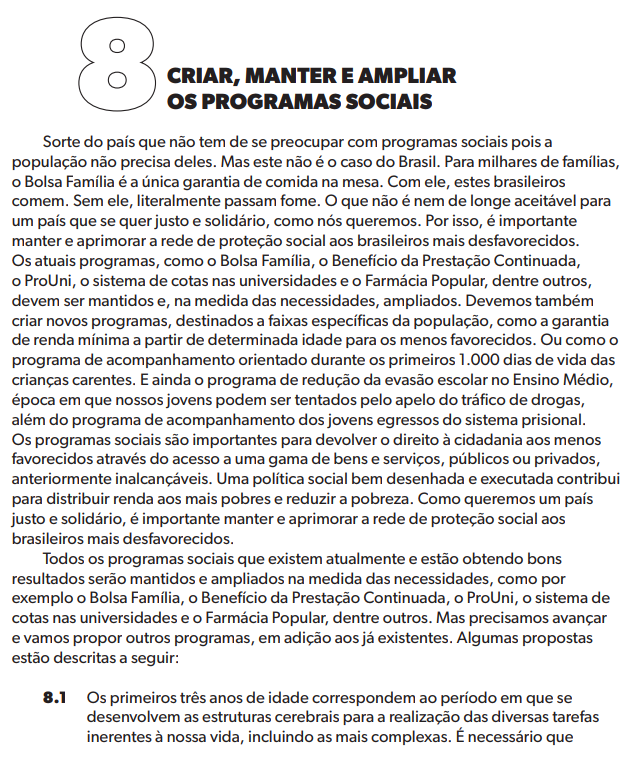 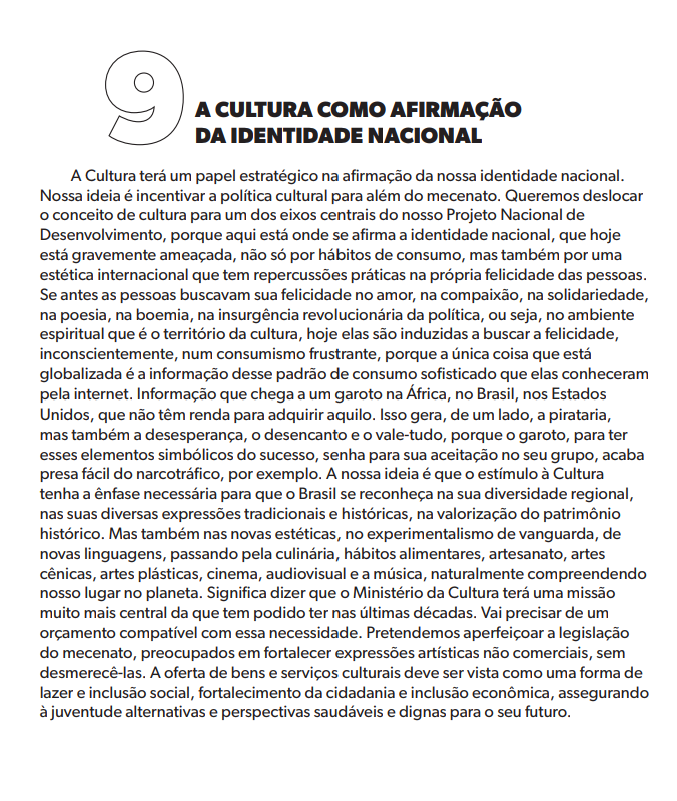 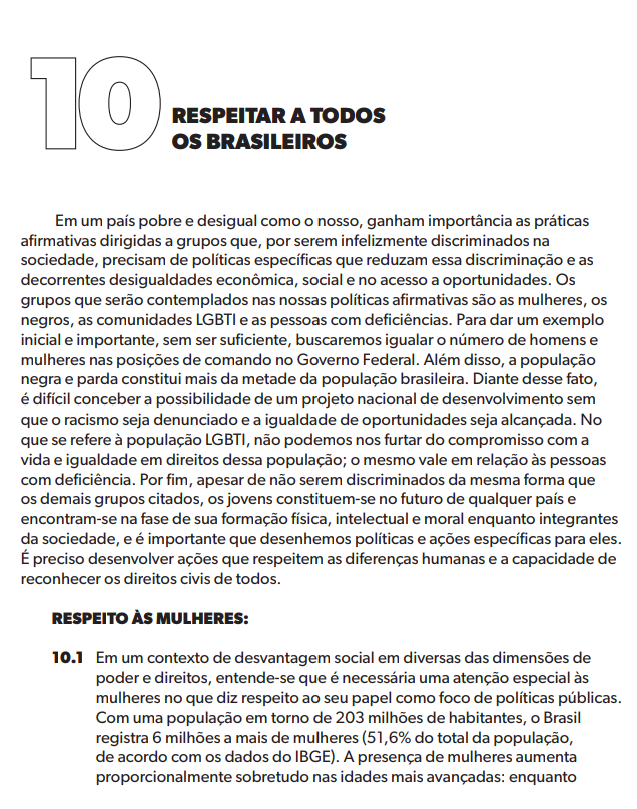 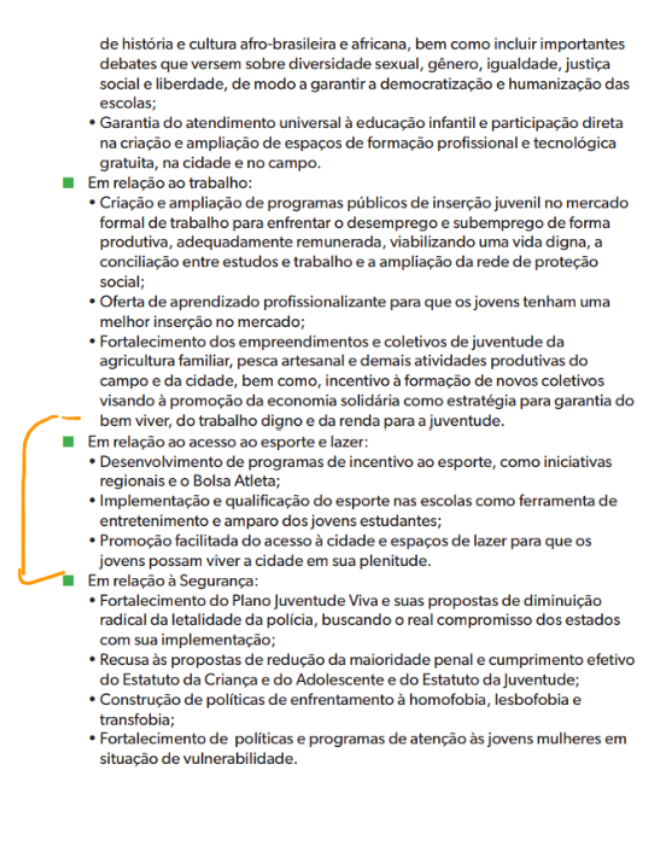 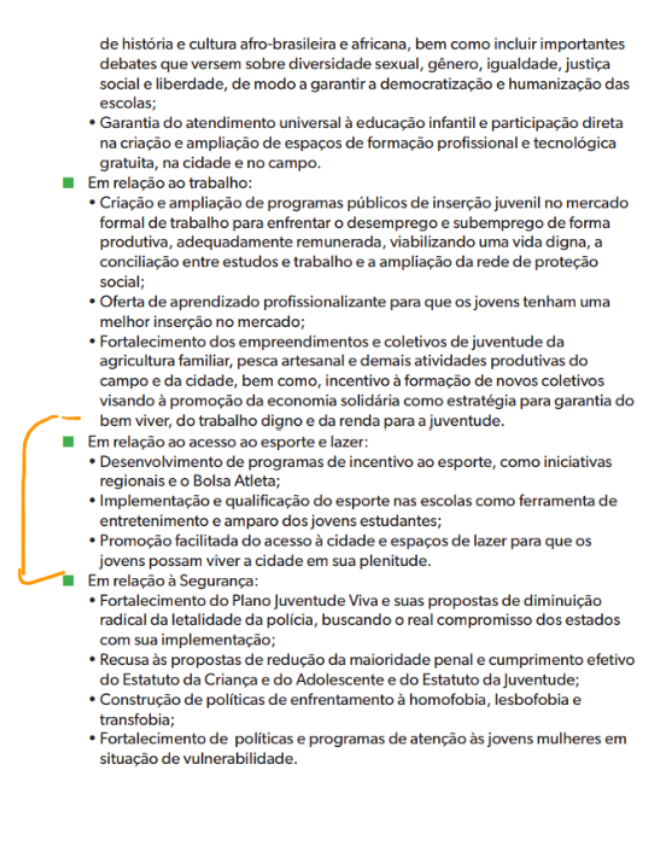 Em relação ao acesso ao esporte e lazer:
• Desenvolvimento de programas de incentivo ao esporte, como iniciativasregionais e o Bolsa Atleta;
• Implementação e qualificação do esporte nas escolas como ferramenta deentretenimento e amparo dos jovens estudantes;
• Promoção facilitada do acesso à cidade e espaços de lazer para que osjovens possam viver a cidade em sua plenitude.
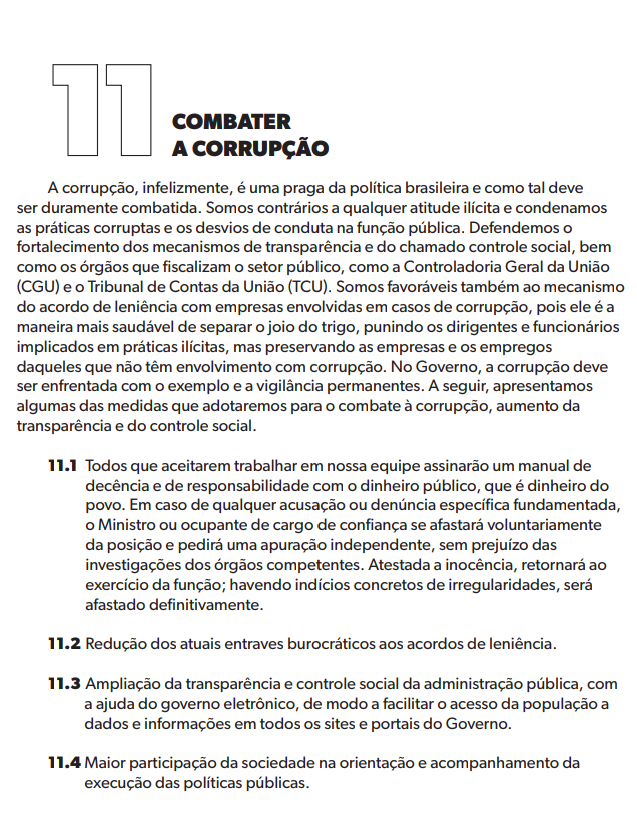 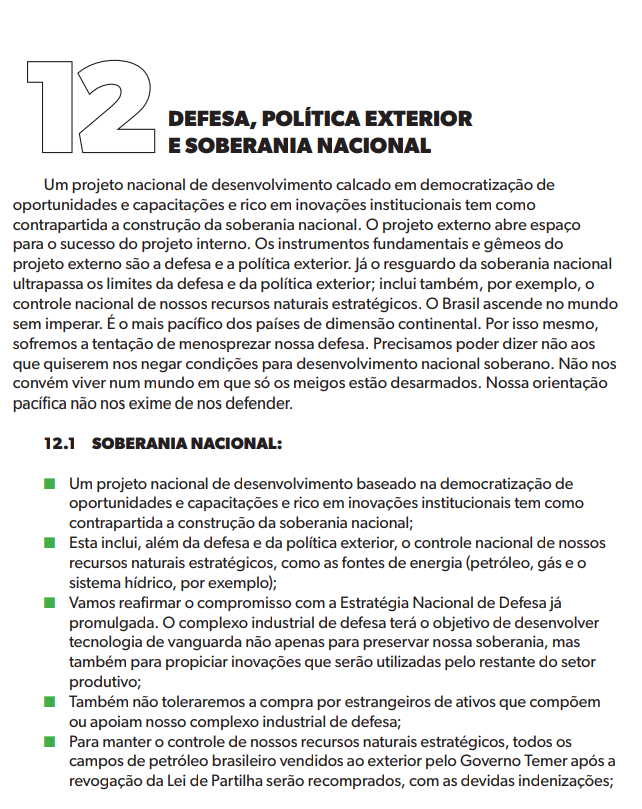 Referências
https://www.cirogomes.com.br/
www.pdt.org.br
Obrigado!